ON THE FARM
Na kmetiji
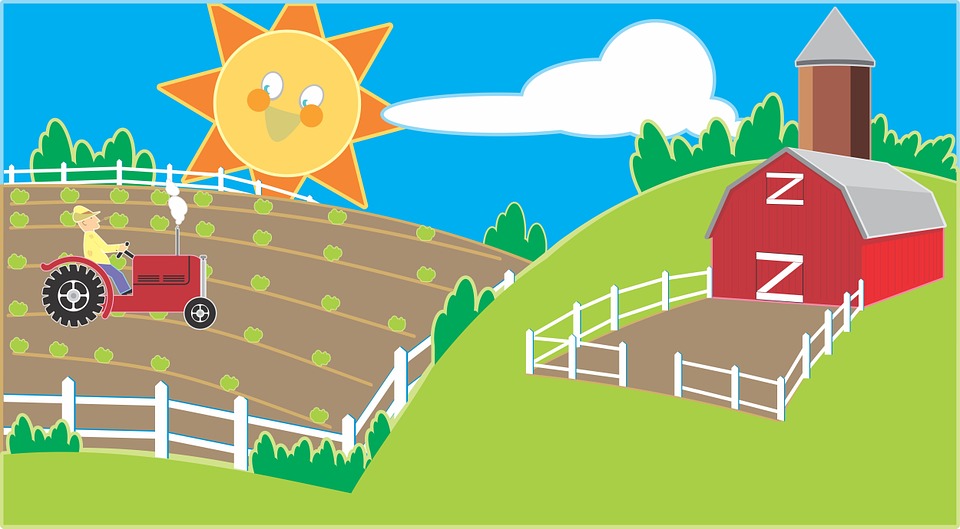 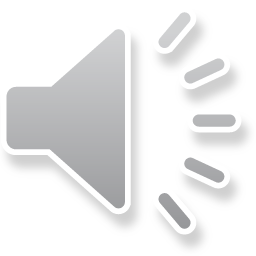 Classroom Readers
Old MacDonald’s  Farm Animals
www.eslkidstuff.com
© Copyright ESL KidStuff
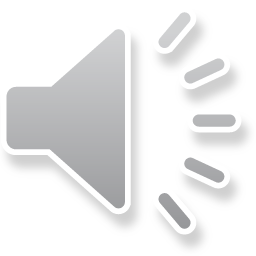 Hello Old MacDonald!
Where are all the animals?
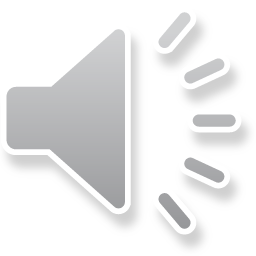 1
What’s that sound?
Which animal is it?
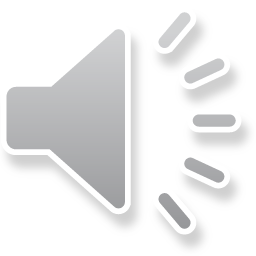 2
It’s a cow!
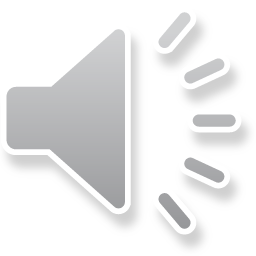 3
What’s that sound?
Which animal is it?
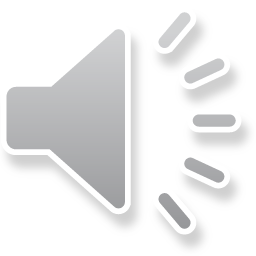 4
It’s a dog!
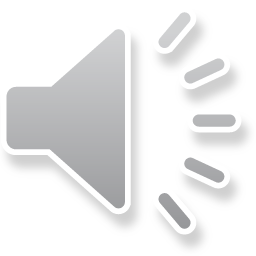 5
What’s that sound?
Which animal is it?
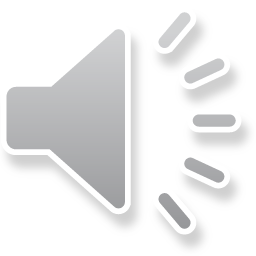 6
It’s a pig!
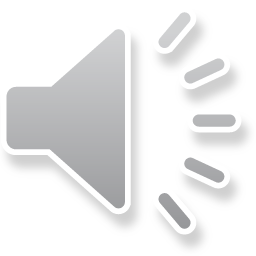 7
What’s that sound?
Which animal is it?
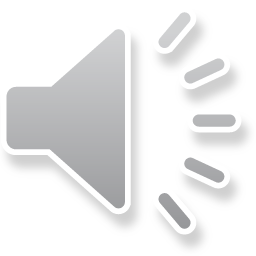 8
It’s a sheep!
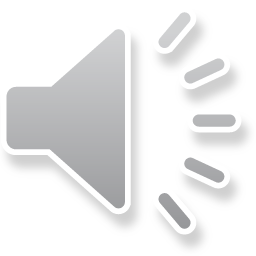 9
What’s that sound?
Which animal is it?
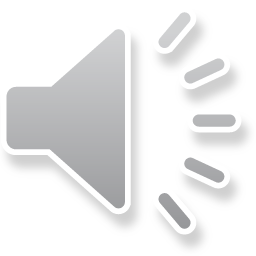 10
It’s a duck!
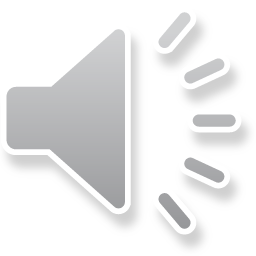 11
What a noisy farm!
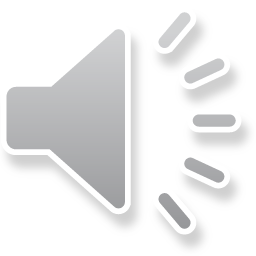 12
LET‘S SING!
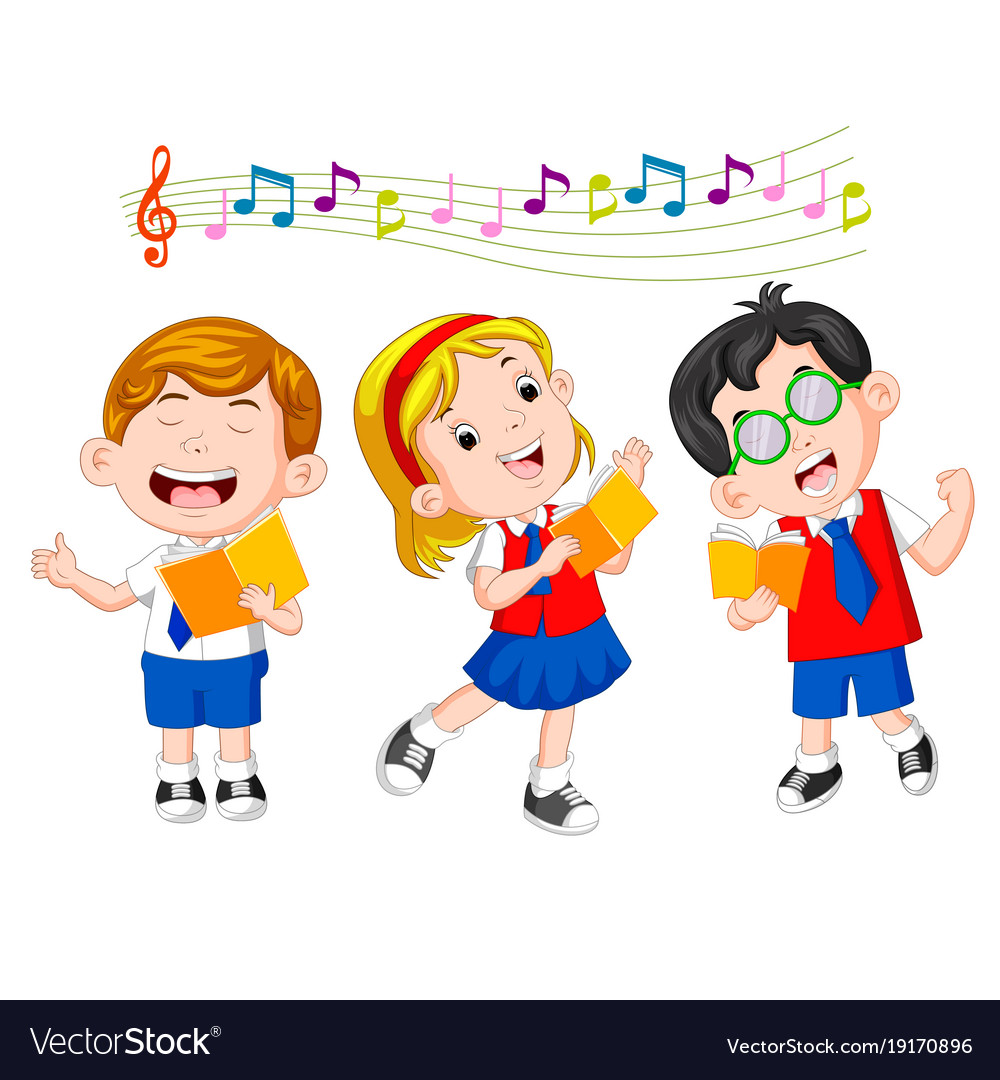 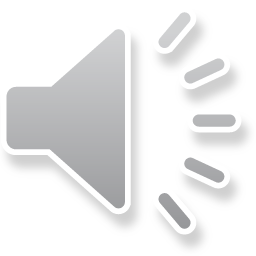 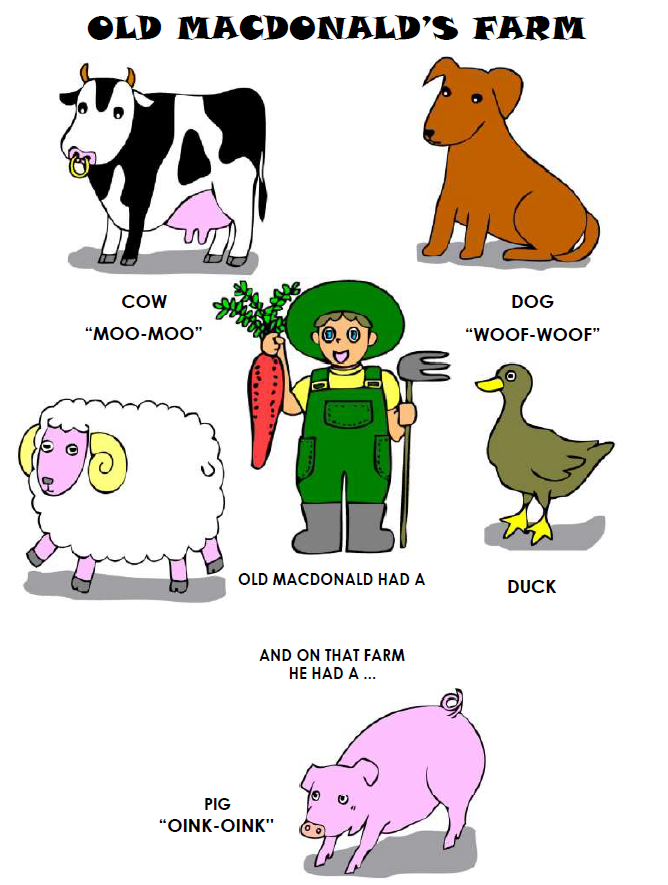 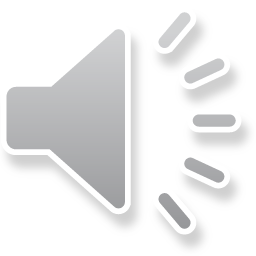